THERE IS NO "AWAY"
Waking up to Consumption and waste
We've always had waste…
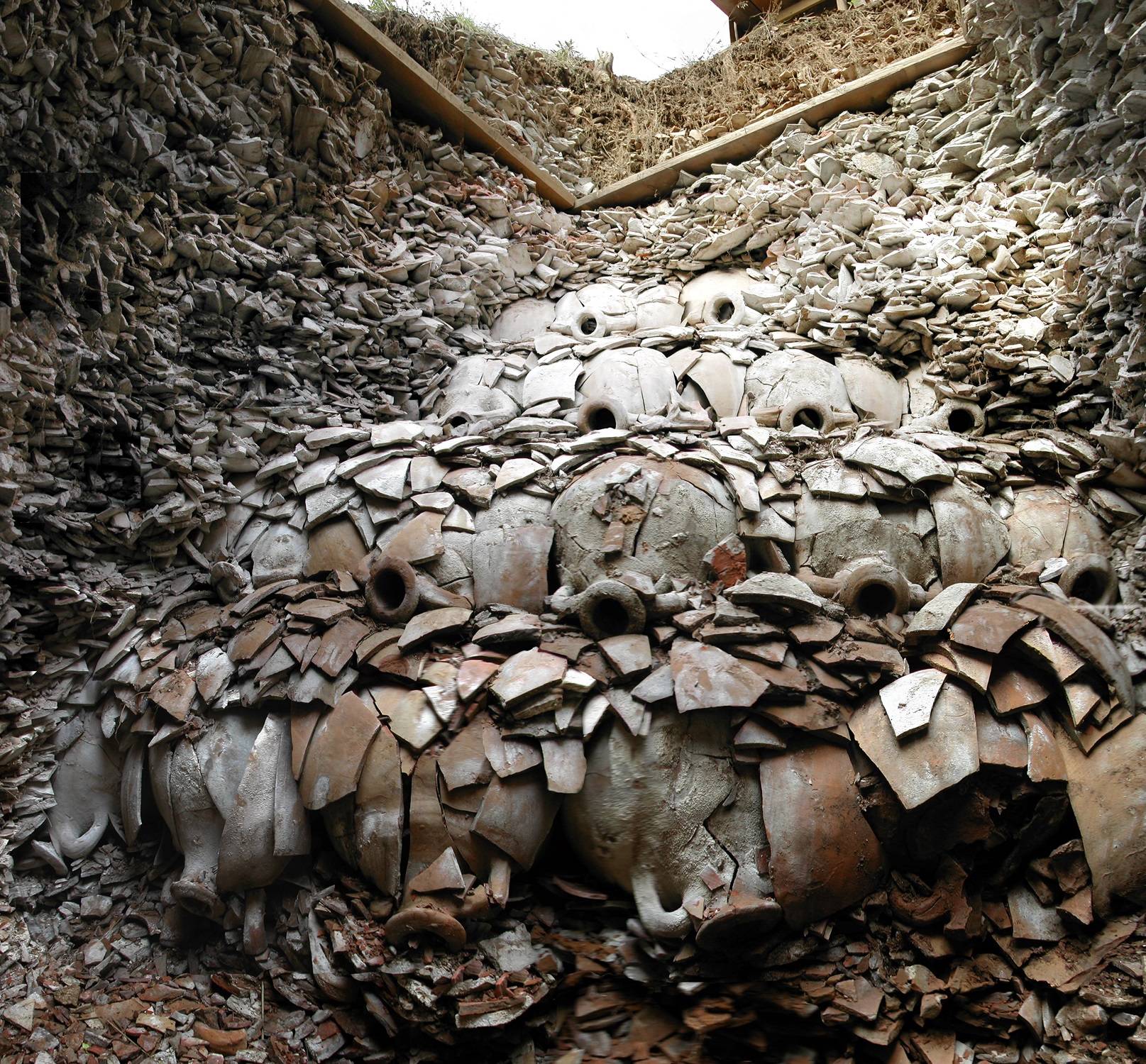 The Industrial Revolution led to disposable goods
Our awareness ends at the curb.
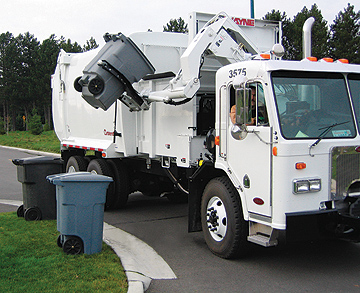 "Do I use this? Not right now, but I saved it for a specific use…."
  - Self-acknowledged hoarder and blogger Melinda LeFevers
35 ton pile of trash:
Amount of trash produced in the average lifetime: 102 tons
How much trash?
Globally: 2 billion tons/year
Nationally: 390 million tons/year
Average person: 102 tons/year
- BioCycle State of Garbage in America
Puente Hills in Los Angeles County: 700 acres, rising 500 feet above surrounding areas
Where is our garbage going?
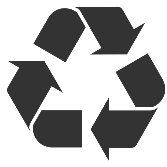 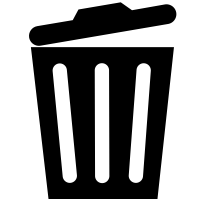 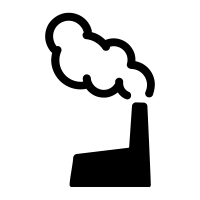 Otter Tail County
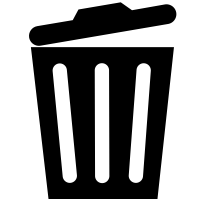  31,000 tons MSW annually (Municipal Solid Waste = garbage)


 21,000 tons goes to a Waste-to-Energy Facility in Perham


 4,500 tons recycling sorted and sold to end-markets
 12-17% Residential Recycling Rate (ESTIMATED!)
Does not include special waste programs such as scrap metal, electronics, hazardous items, etc.
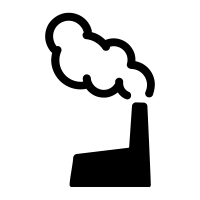 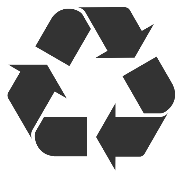 Your trash is a resource…
NATURAL RESOURCES!
15 million barrels of oil  plastic bottles each year
15 billion trees cut annually
Mining bauxite ore for aluminum
Sand Mining
40% of food produced is wasted
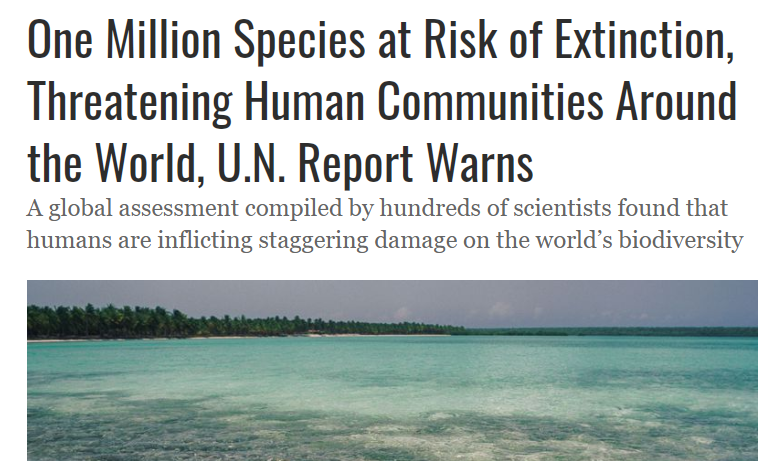 Rivers of trash…
Citarum River in Indonesia, used as a trash and sewage disposal system
Islands are magnets for for plastic pollution
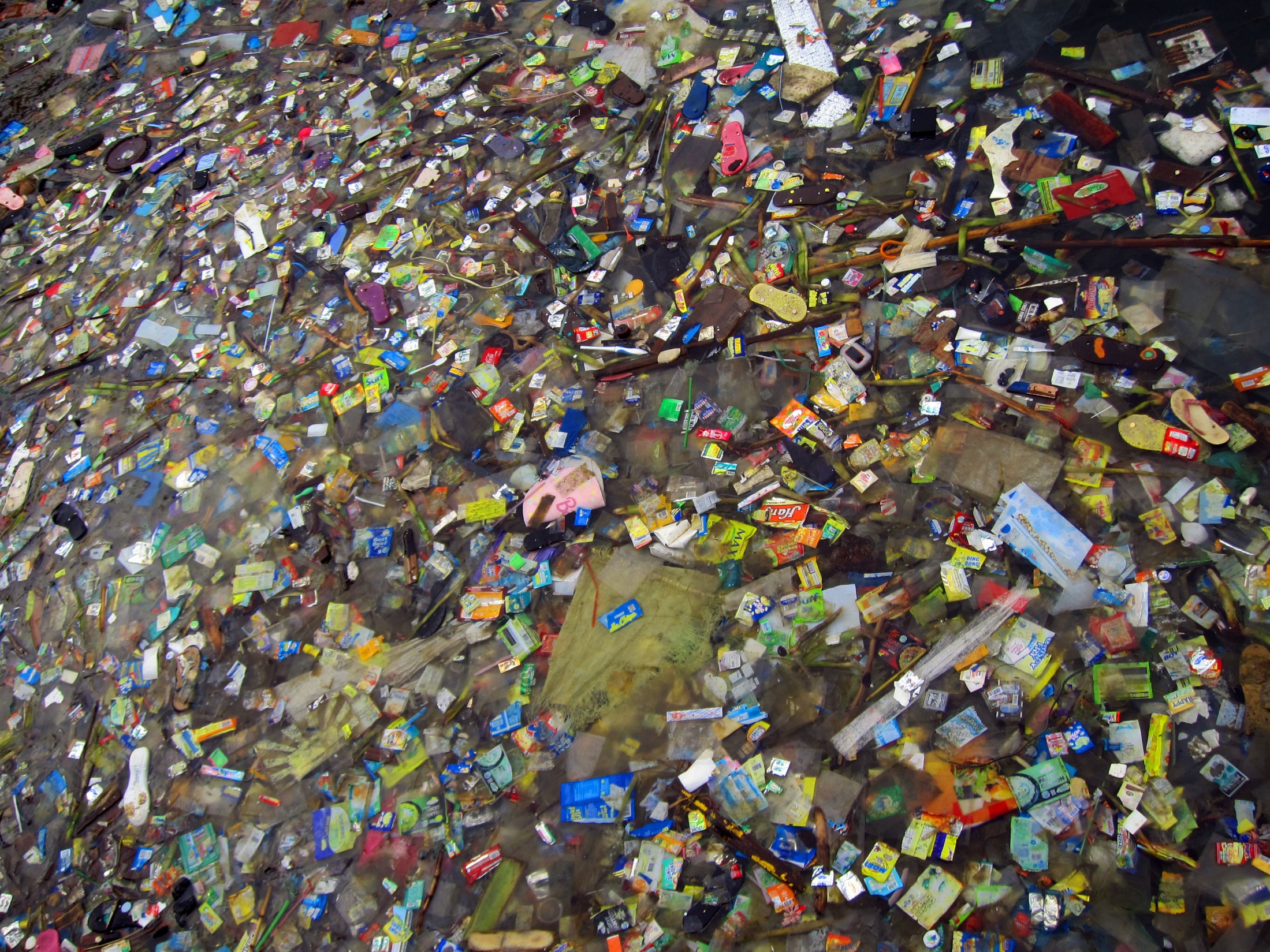 Annie Leonard: The Story of Stuff
Consumers Zombie Wake Up Call: photograph by Radoslav Nedelchev
Manufactured Demand
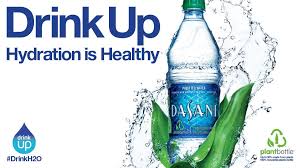 Manufactured Demand
We buy twice as many clothes and keep them half as long as we did 20 years ago.
3.8 billion lbs of textile waste goes to landfills every year in the U.S.
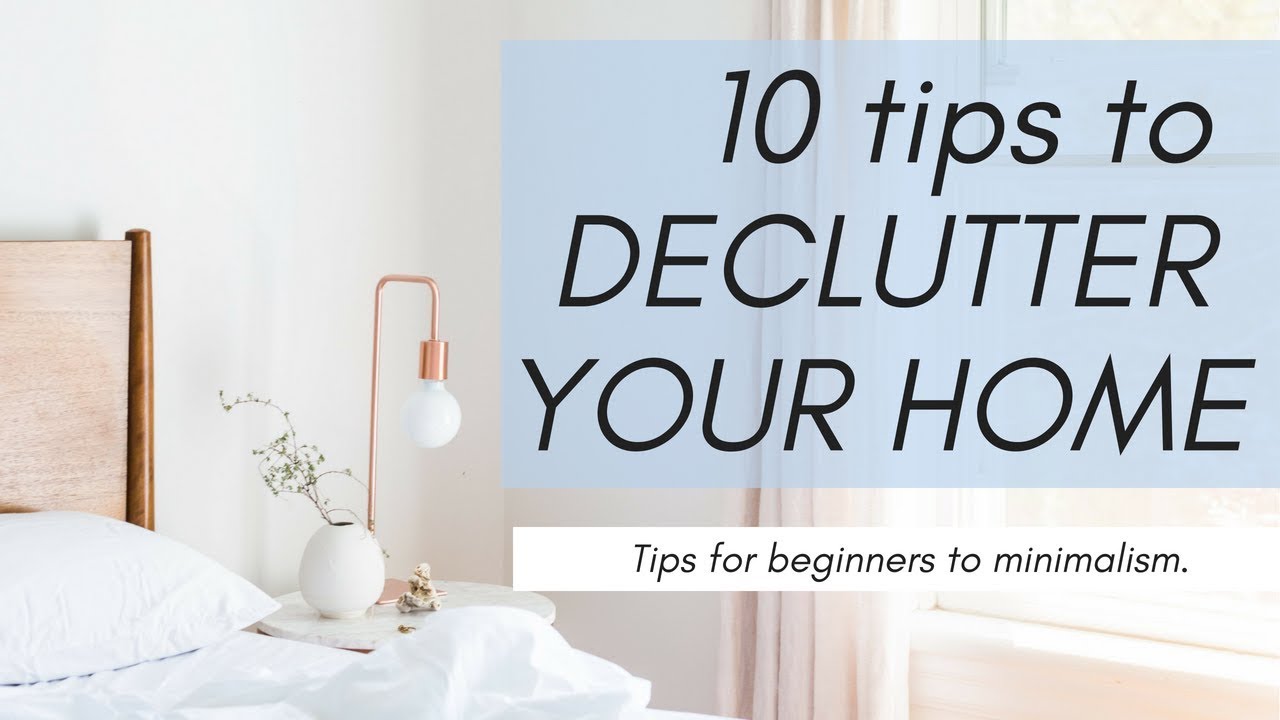 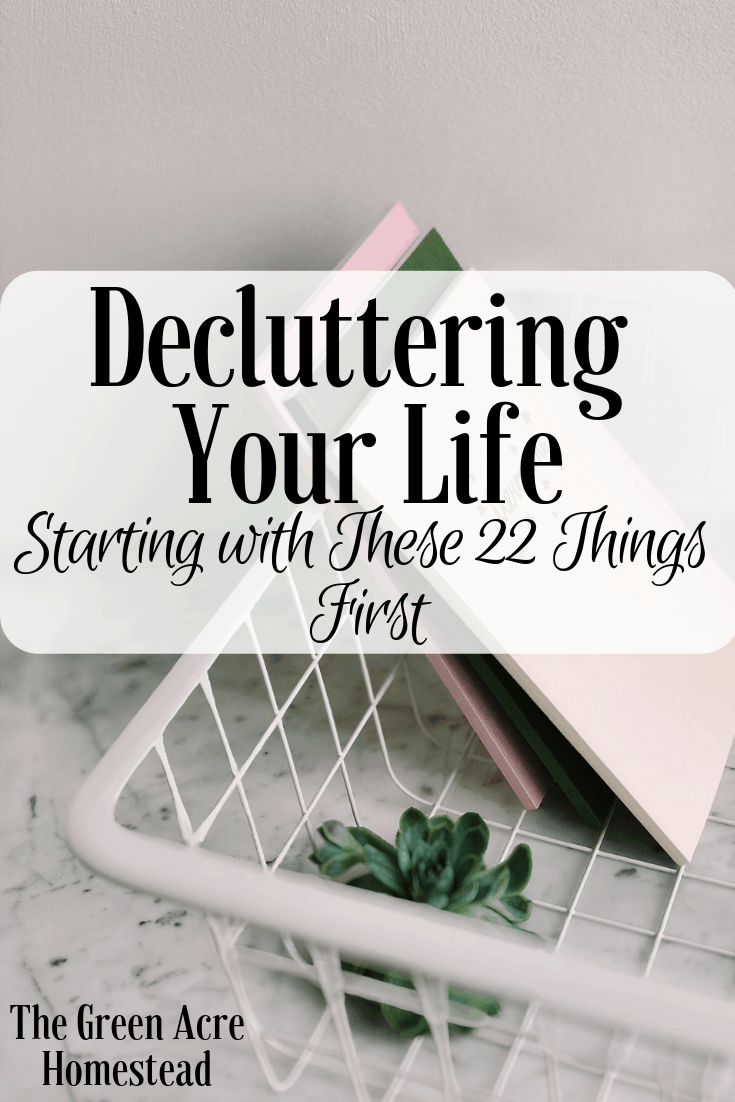 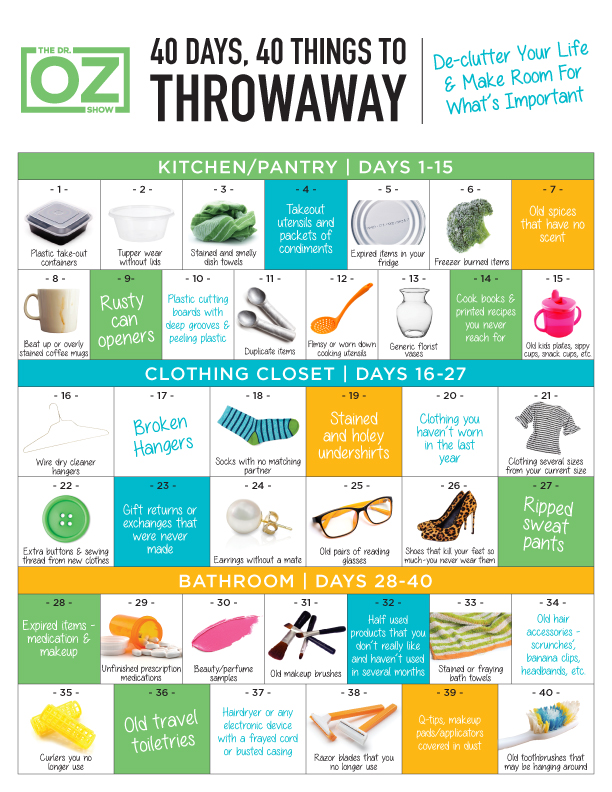 Bogged down by material wealth
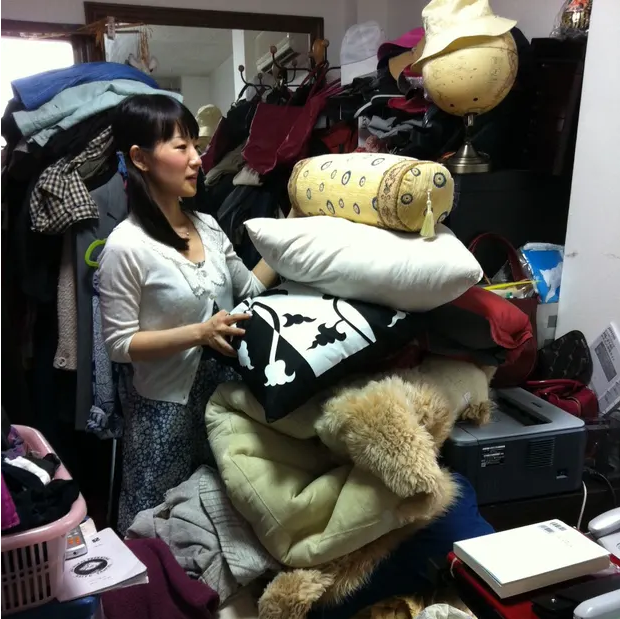 Famous tidying and organizational expert Marie Kondo
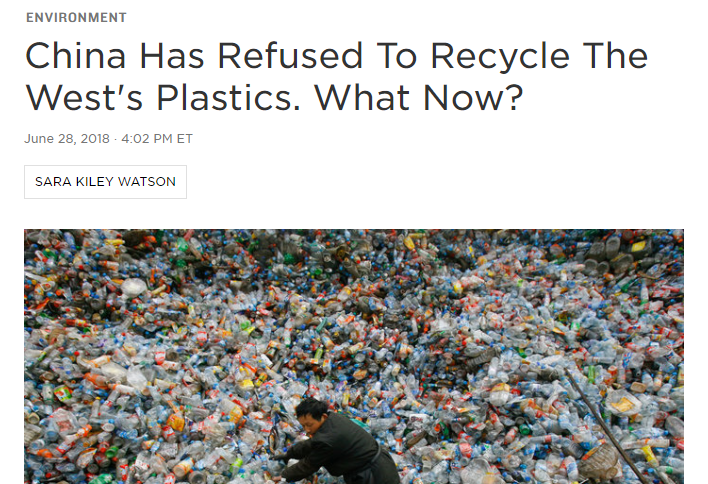 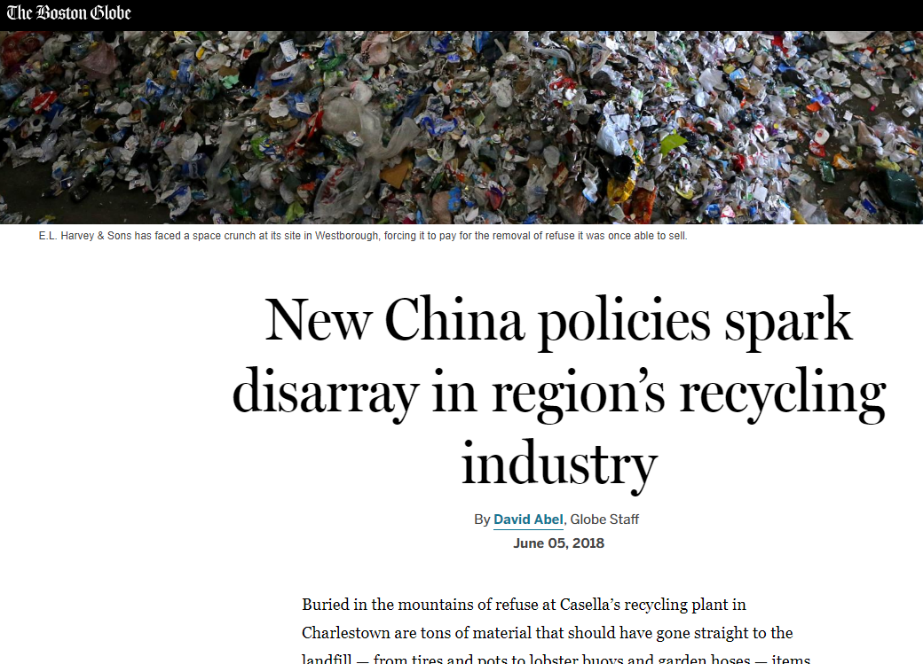 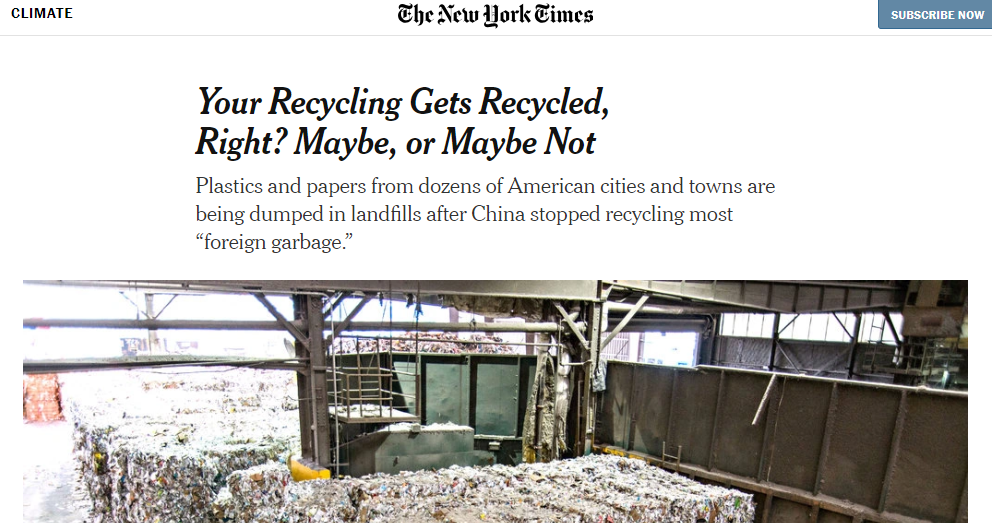 Zero-Waste Trash Jar
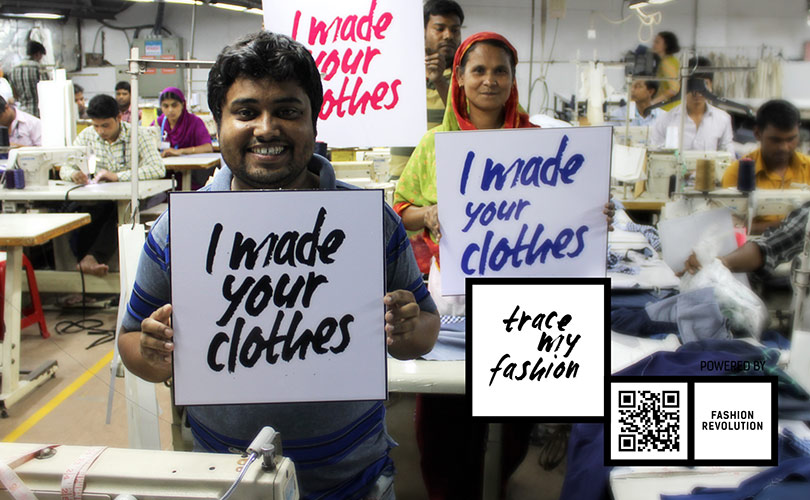 Thrift store uptick
Satish Kumar
"Our lack of simplicity causes climate change, loss of biodiversity and pollutes our oceans."
What can you do?
Recycle
Invest in Reusable Items
Put the pressure on companies you buy from
Advocate for local ordinances that would reduce waste
Speak up!
Give experiences, not more stuff
Better, not more. Invest in items you will value and keep for longer
Cheap is not actually cheap, someone somewhere is paying
Don’t let advertising get the better of you
“The most remarkable feature of this historical moment on Earth is not that we are on the way to destroying the world — we've actually been on the way for quite a while. It is that we are beginning to wake up, as from a millennia-long sleep, to a whole new relationship to our world, to ourselves and each other.”
 			- Joanna Macy